Úvodní informace 2
PhDr. Lenka Gajzlerová
ZS7MK_SP2P Speciální pedagogika 2
jaro 2013
Informace o absolvování - ZKOUŠKA
4 kredity
forma – scanovací testy
termíny – budou v IS
návrhy? 
pro absolvování – nutná 70 % správných odpovědí
cca 40 otázek  na E minimálně 26 bodů
okruhy – v IS
SP7BP_ISPD Integrativní speciální pedagogika (podzim 2011), 
https://is.muni.cz/auth/el/1441/podzim2011/SP7BP_ISPD/index.qwarp
Literatura
PIPEKOVÁ, J. (ed.) Kapitoly ze speciální pedagogiky. 3., rozšířené a přepracované vydání. Brno: Paido, 2010. ISBN 978-80-7315-198-0.
ŠENKÝŘOVÁ, R. Úvod do základů terminologie pro speciální pedagogy. Brno: MU, 2002. ISBN 80-210-2996-X
CHVÁTALOVÁ, H. Jak se žije dětem s postižením :problematika pěti typů zdravotního postižení. vyd. 2. Praha: Portál, 2005. 182 s. ISBN 80-7367-013-5.
MÜLLER, O. Terapie ve speciální pedagogice :teorie a metodika. 1. vyd. Olomouc: Univerzita Palackého v Olomouci, 2005. 295 s. ISBN 80-244-1075-3.
Rámcový vzdělávací program pro základní vzdělávání: s přílohou upravující vzdělávání žáků s lehkým mentálním postižením. Edited by Jaroslav Jeřábek - Jan Tupý. Praha : Výzkumný ústav pedagogický v Praze, 2005. 126, 92 s. ISBN 8087000021. 
Vyhláška č. 116/2011, kterou se mění vyhláška č. 72/2005 Sb., o poskytování poradenských služeb ve školách a školských poradenských zařízeních
Vyhláška č. 147/2011, kterou se mění vyhláška č. 73/2005 Sb., o vzdělávání dětí, žáků a studentů se speciálními vzdělávacími potřebami a dětí, žáků a studentů mimořádně nadaných
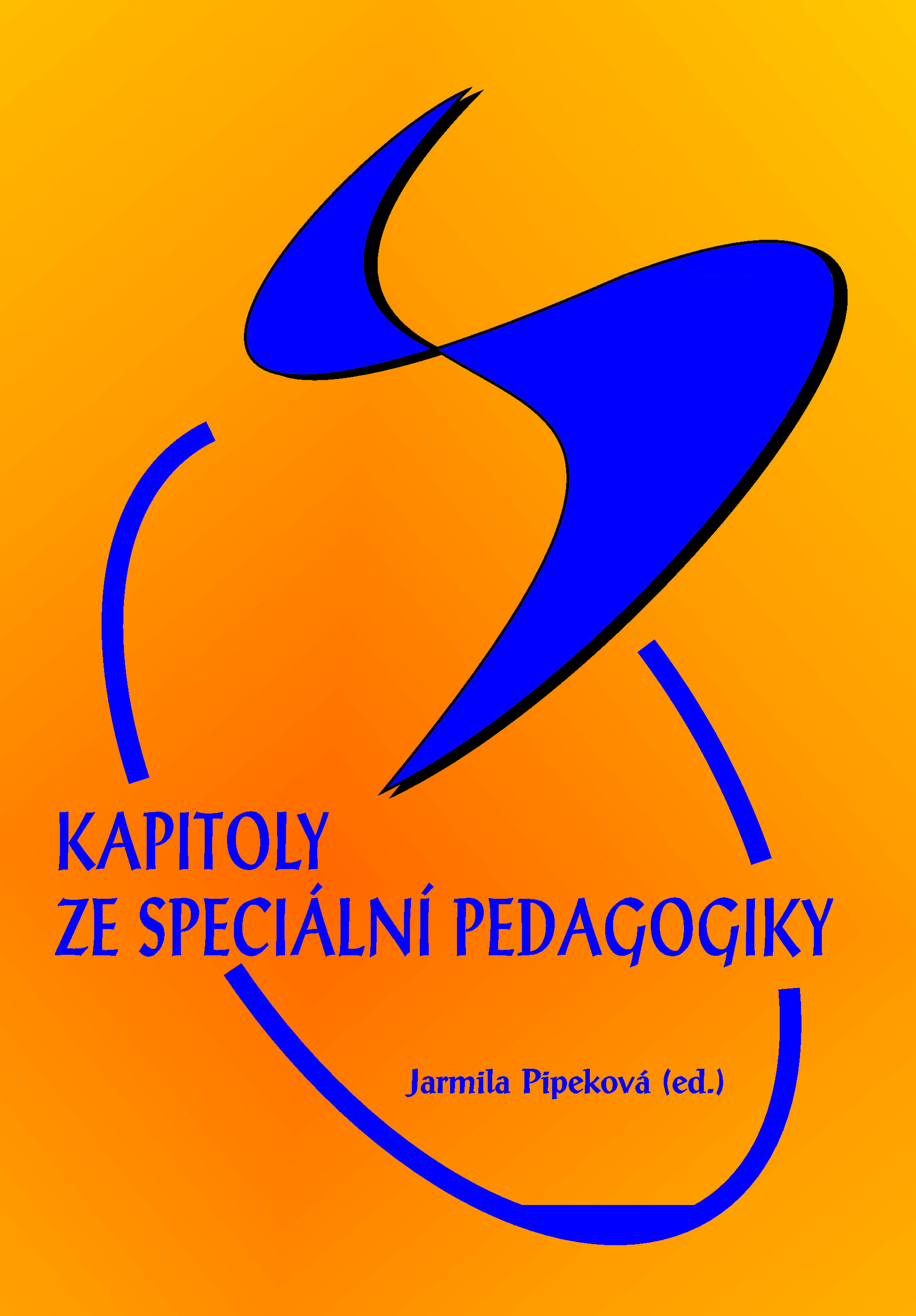 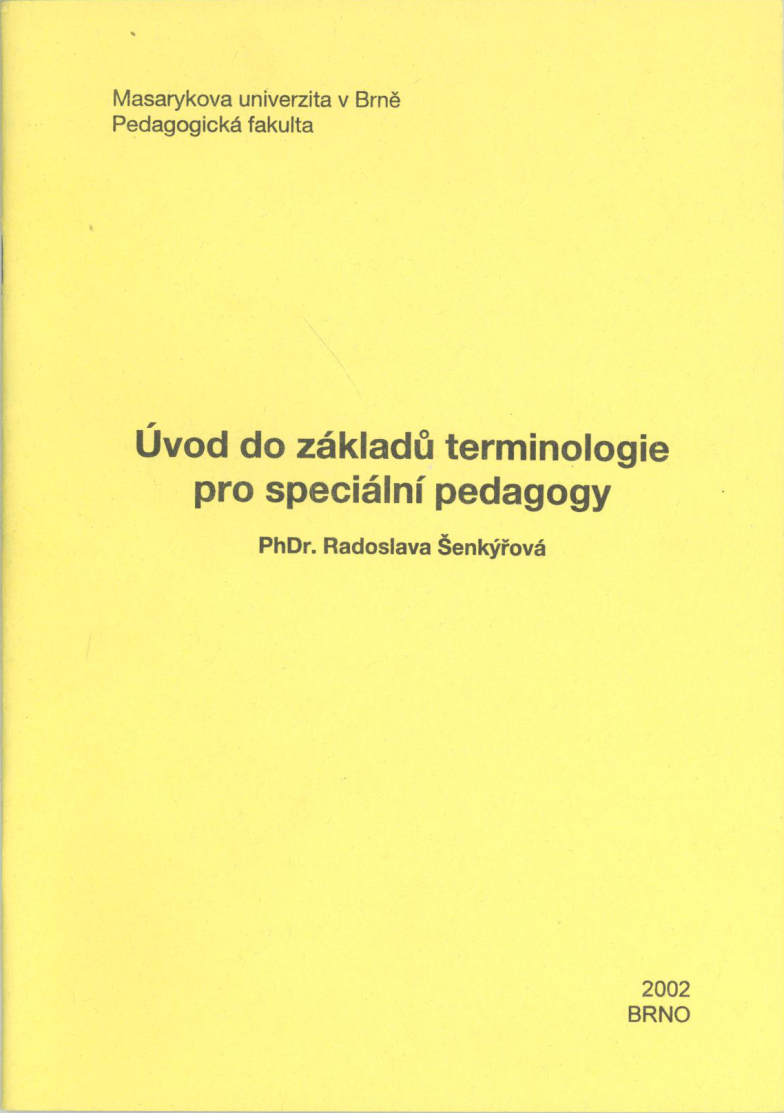 Přehled témat
Mentální postižení - Edukace žáků s mentálním postižením
charakteristika, klasifikace, etiologie, vzdělávání…
Specifické poruchy učení
dyslexie, dysgrafie, dysortograife, dyskalkulie
dyspinxie, dysmuzie, dyspraxie
Poradenství, podpora, komunikace
výchovný poradce, metodiky prevence
školní speciální pedagog, školní psycholog
PPP, SPC, SVP
Terapie ve speciálně pedagogické péči
vymezení, typy terapií, ukázky
Psychopedie
Shrnutí systém vzdělávání
Předškolní vzdělávání
Povinná školní docházka
Profesní příprava
MŠ
ZŠ
SOU
MŠ speciální
ZŠ praktická
OU
přípravná třída ZŠ
ZŠ speciální
Praktická škola jednoletá
přípravný stupeň ZŠ speciální
Praktická škola dvouletá
Videa
http://www.ceskatelevize.cz/ivysilani/1095946610-diagnoza/210572241500005-autismus-u-malych-deti/
0:30 – cca 8 minut
http://www.ceskatelevize.cz/ivysilani/1095946610-diagnoza/209572241500011-autismus/
diagnóza autismus u děti
0:30-4:17 minuty
Specifické poruchy učení
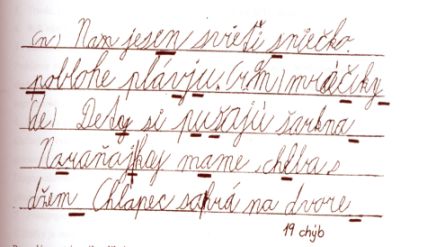 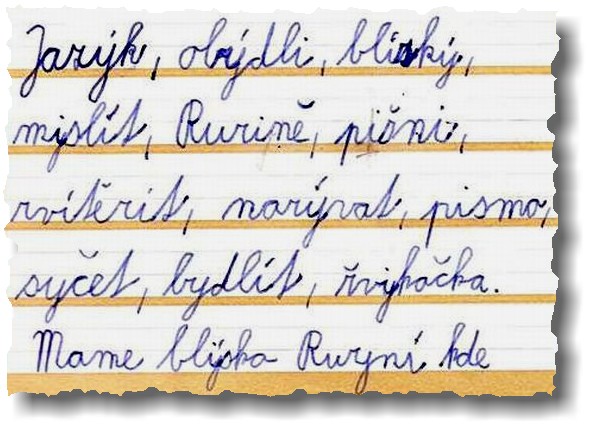 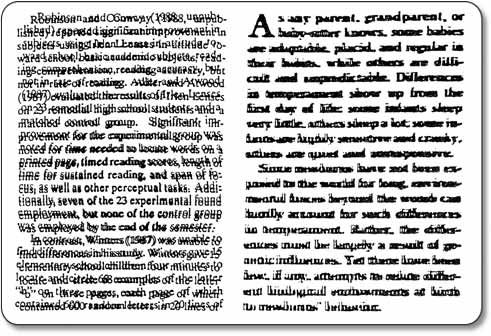 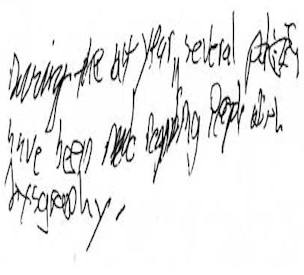 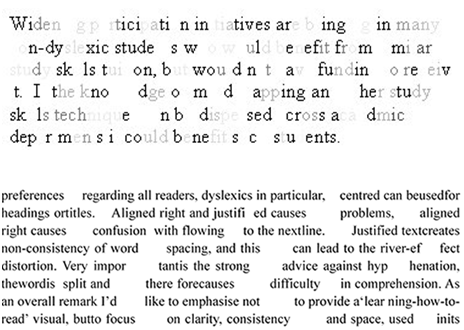 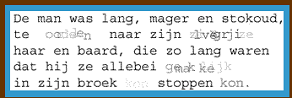 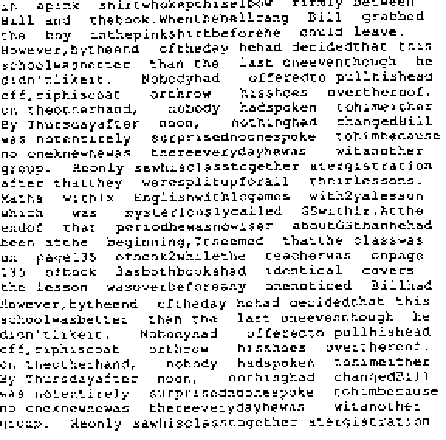 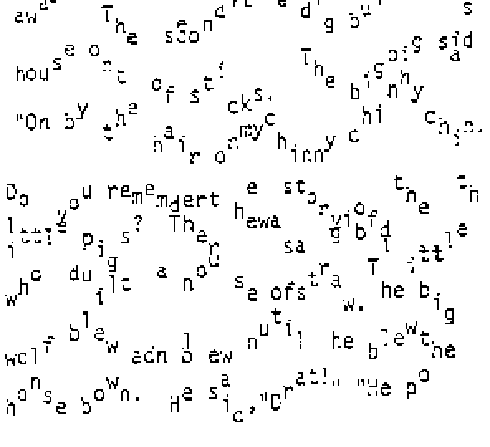 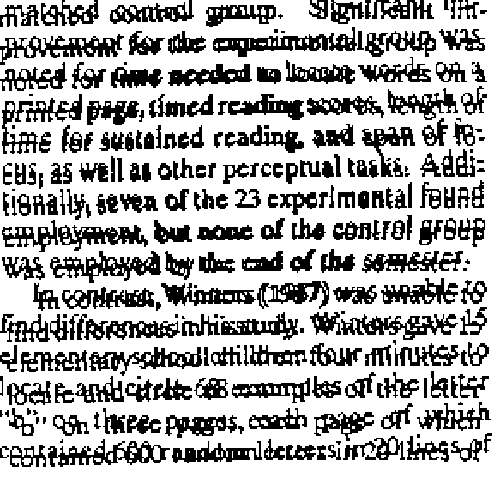 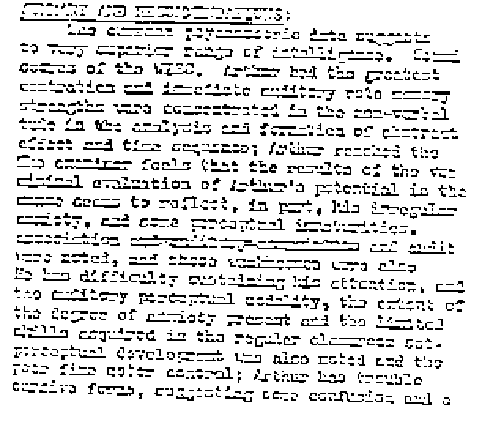 Specifické poruchy učení
Dyslexie
Dysgrafie
Dysortografie
Dyskalkulie
Dysmúzie
Dyspinxie
Dyspraxie
Pedagogicko-psychologické poradenské služby v ČR
Legislativní vymezení
Školský zákon č. 561/2004 Sb. ve znění pozdějších předpisů (poslední novela zákona č. 472/2011 Sb.) 
§ 116 Školská poradenská zařízení
Vyhláška č. 72/2005 Sb. o poskytování poradenských služeb ve školách a školských poradenských zařízeních ve znění vyhlášky č. 116/2011 Sb.
příloha č. 1-3
Poradenské služby
SVP 
z.109/2002 Sb.
Poskytované školou
Školská poradenská zařízení – vyhl. 72/2005 Sb.
výchovný poradce
PPP
SPC
ž. s vadami řeči
ž. s mentálním p.
školní metodiky prevence
ž. se zrakovým p.
ž. s PAS
školní psycholog
ž. hluchoslepé
ž. se sluchovým p.
školní speciální pedagog
ž. se tělesným p.
ž. s více vadami
Středisko výchovné péče
definována zákonem č. 109/2002 Sb., o výkonu ústavní výchovy nebo ochranné výchovy ve školských zařízeních a o preventivně výchovné péči ve školských zařízeních ve znění z. č. 383/2005 Sb. a z. č. 352/2011 Sb.
Metodický pokyn upřesňující podmínky činnosti středisek výchovné péče 
Příkaz ministryně školství, mládeže a tělovýchovy č. 21/2007 k činnosti středisek výchovné péče

Poskytuje všestrannou preventivní speciálně pedagogickou péči a psychologickou pomoc
Spolupracuje s PPP, SPC a orgány podílejícími se na prevenci sociálně patologických jevů a drogových závislostí
Školská poradenská zařízení
Školní psycholog, Školní speciální pedagog
nepůsobí na všech školách, ale můžou
funkce vymezena Vyhláškou č. 72/2005 Sb. (116/2011 Sb.)
Hlavní cíl činnosti:
Snižování rizika vzniku výchovných, výukových problému, negativních jevů ve vývoji žáka
Legislativní vymezení
Školský zákon č. 561/2004 Sb. ve znění pozdějších předpisů (poslední novela zákona č. 472/2011 Sb.) 
§ 116 Školská poradenská zařízení
Vyhláška č. 72/2005 Sb. o poskytování poradenských služeb ve školách a školských poradenských zařízeních ve znění vyhlášky č. 116/2011 Sb.
příloha č. 1-3
Zákon 563/2004 Sb. o pedagogických pracovnících a o změněn některých zákonů
Literatura, odkazy
PIPEKOVÁ, Jarmila. Kapitoly ze speciální pedagogiky. 3. přeprac. a rozš. vyd. Brno : Paido, 2010. 401 s. ISBN 9788073151980.
www.msmt.cz
www.ippp.cz
www.nuv.cz
www.wiki.rvp.cz
http://www.ceskatelevize.cz/ivysilani/1096060107-klic/206562221700009/
sourozenci jedinců s postižením
Projekt MIŠ (http://www.minimalizacesikany.cz)
Terapie
Ergoterapie
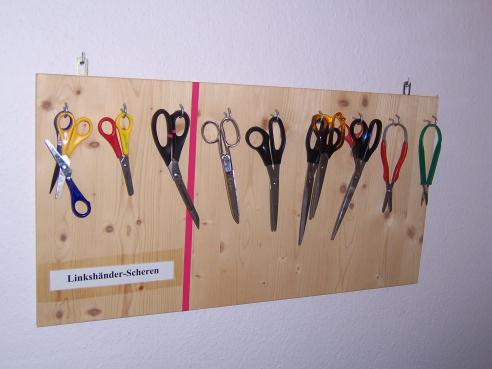 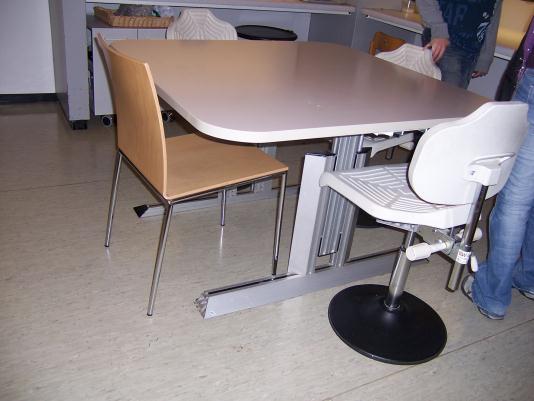 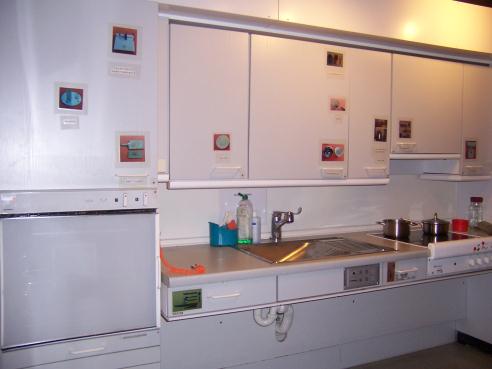 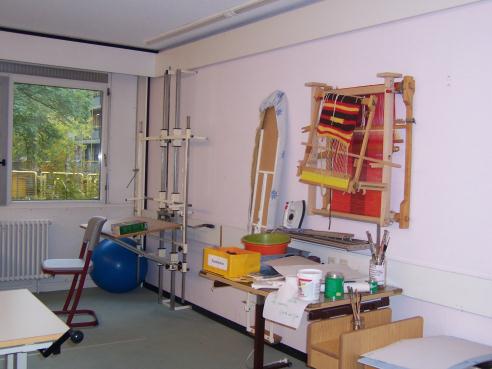 Vojtova metodika reflexní lokomoce
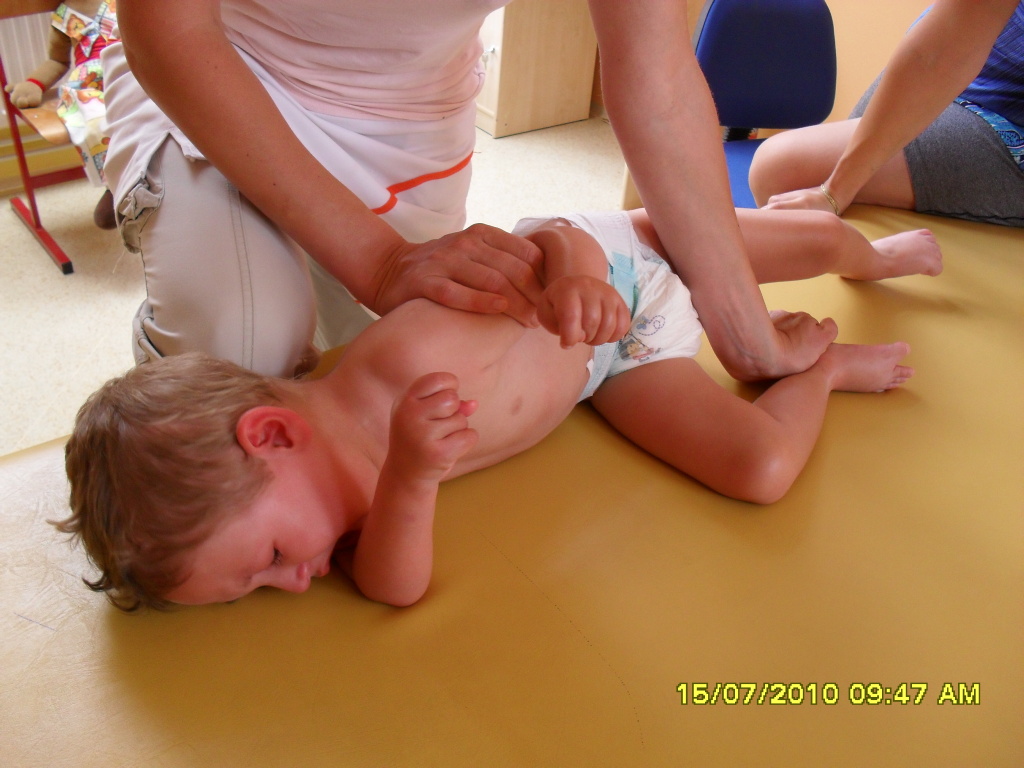 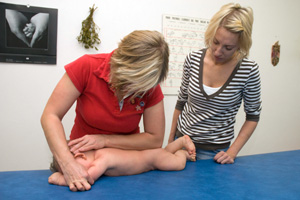 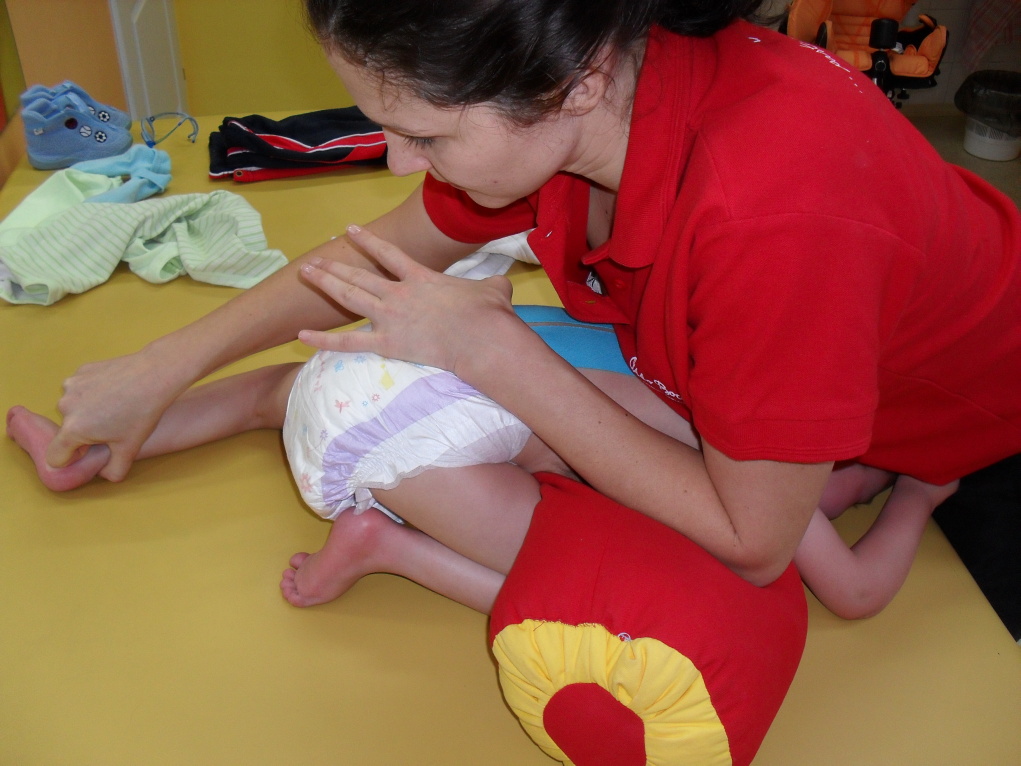 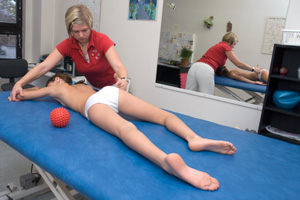 Bobathova metoda
http://stepanvanek.webnode.cz/rehabilitace/
Arteterapie
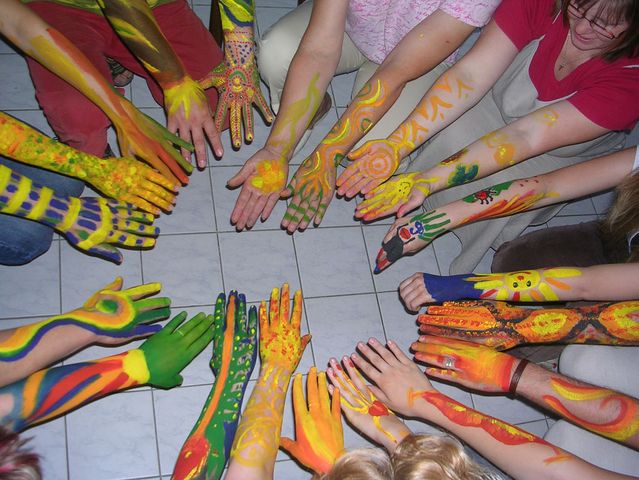 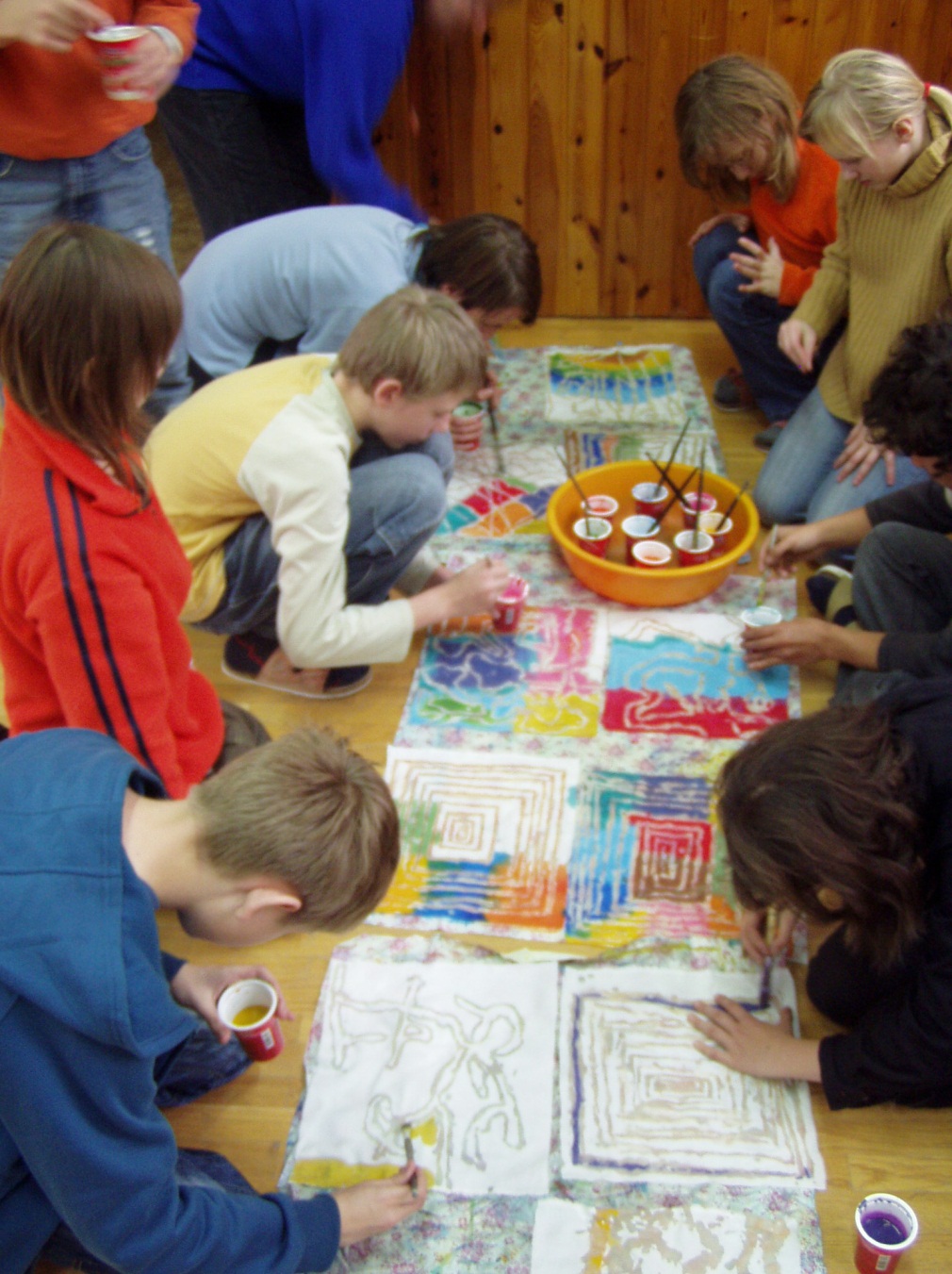 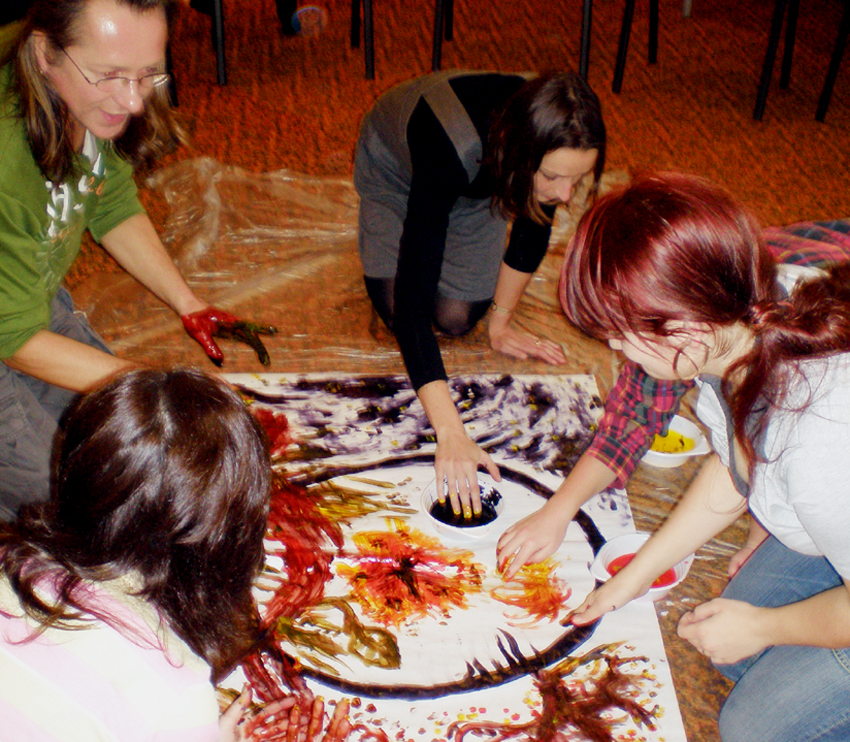 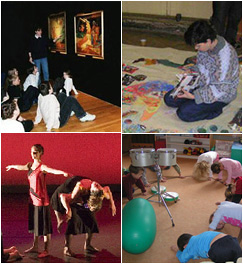 Hipoterapie
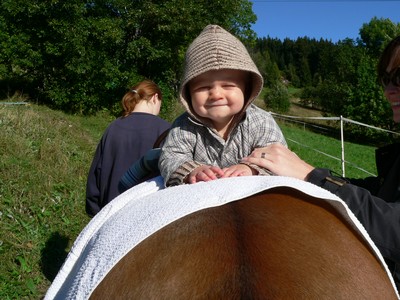 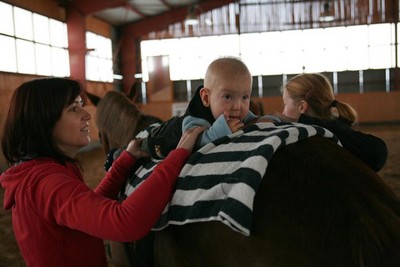 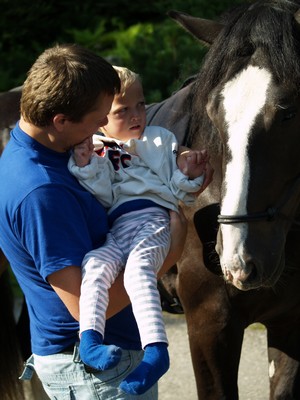 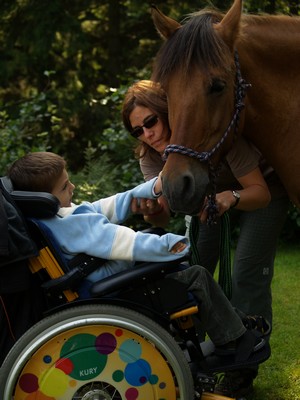 Canisterapie
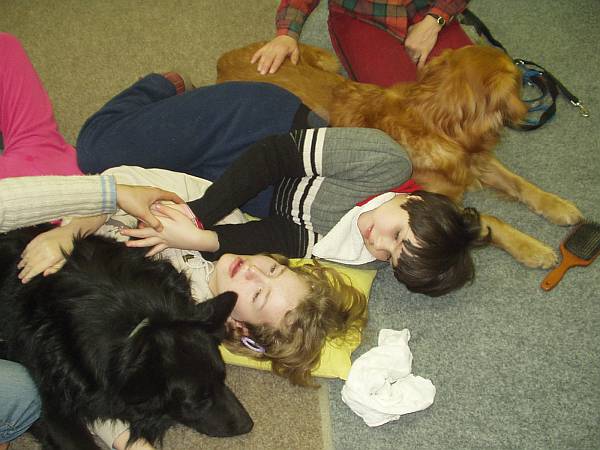 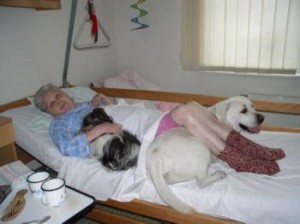 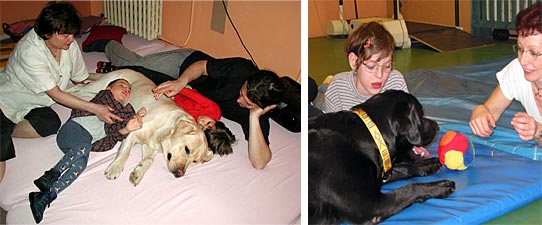 Literatura
Literatura
MÜLLER, O. a kol. Terapie ve speciální pedagogice. Olomouc: UP, 2005. ISBN 80-244-1075-3.
Pipeková, J., Vítková, M. (ed.) Terapie ve speciálně pedagogické péči. Brno: Paido, 2001. ISBN 80-7315-010-7
Hintnausová, M., Hintnaus, L. Účast rodičů a pedagogů při ergoterapii dětí se zdravotním postižením. Praha: IPPP ČR, 1999
Jankovský, J. Ucelená rehabilitace dětí s tělesným a kombinovaným postižením. Praha: Triton, 2001. ISBN 80-7254-192-7
Klenková, J. Možnosti stimulace preverbálních a verbálních schopností vývojově postižených dětí. Brno: Paido, 2000. ISBN 80-85931-91-5